CE ESTE 
BIODIVERSITATEA?
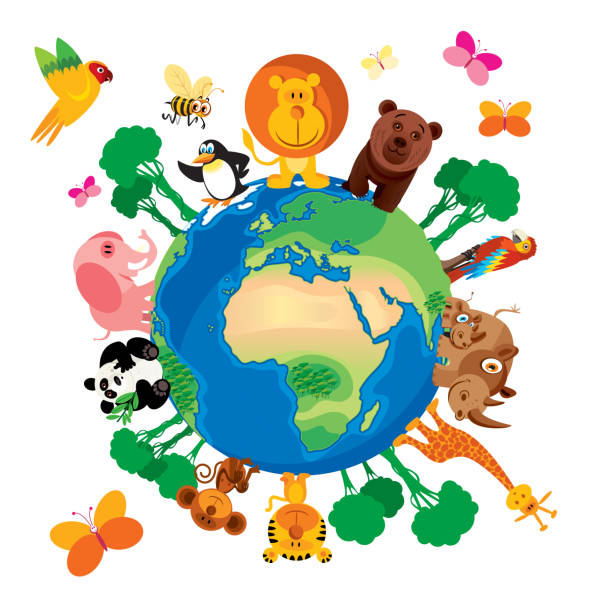 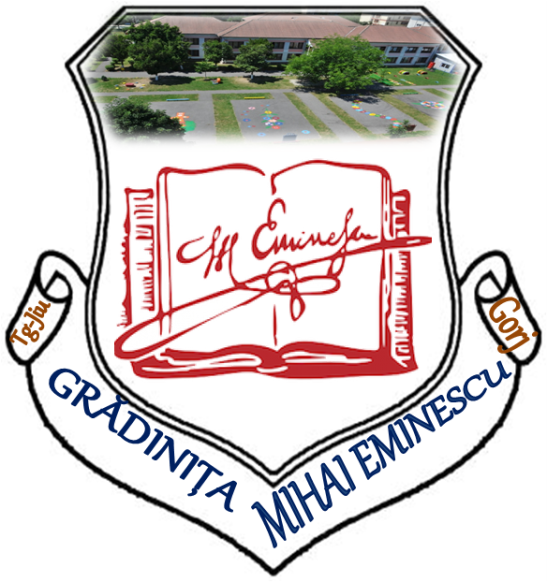 Biodiversitatea se referă la toate formele de viață combinate pe pământ. 
     Ea include toate speciile, habitatele și ecosistemele (inclusiv al oamenilor) care există pe planeta noastră.
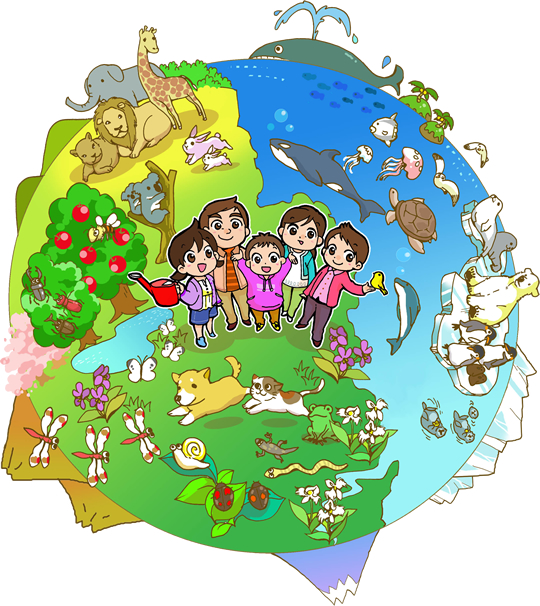 Biodiversitatea este…
totalitatea speciilor, habitatelor și a ecosistemelor de pe planeta noastră; 
combinarea și echilibrul dintre toate organismele vii; 
frumoasă, fascinantă, colorată, interesantă și importantă.
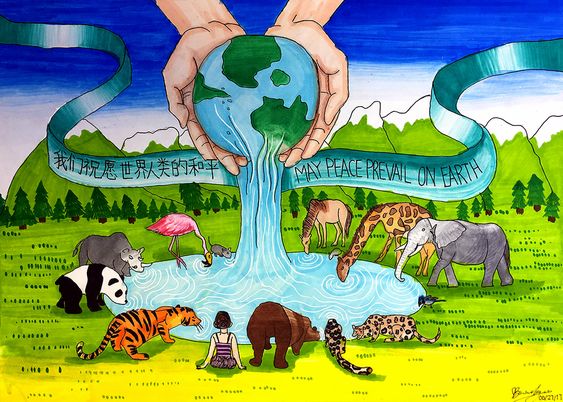 Specie
O specie este un grup de organisme vii care au aceleași caracteristici. 
     Exemplele de specii includ oamenii, balenele albastre, cimpanzeii, plopii, trandafirii și păianjenii Văduva-neagră.
     Varietatea speciilor de pe pământ este imensă și foarte diversă.
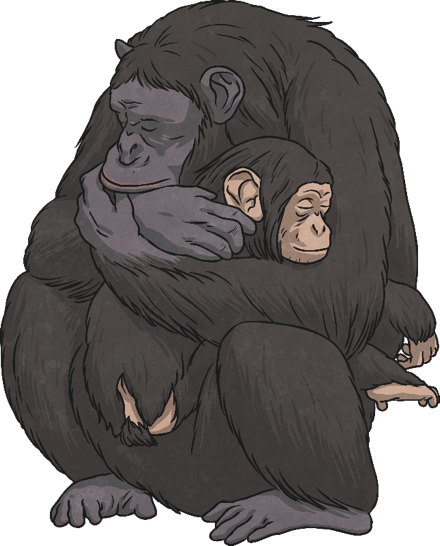 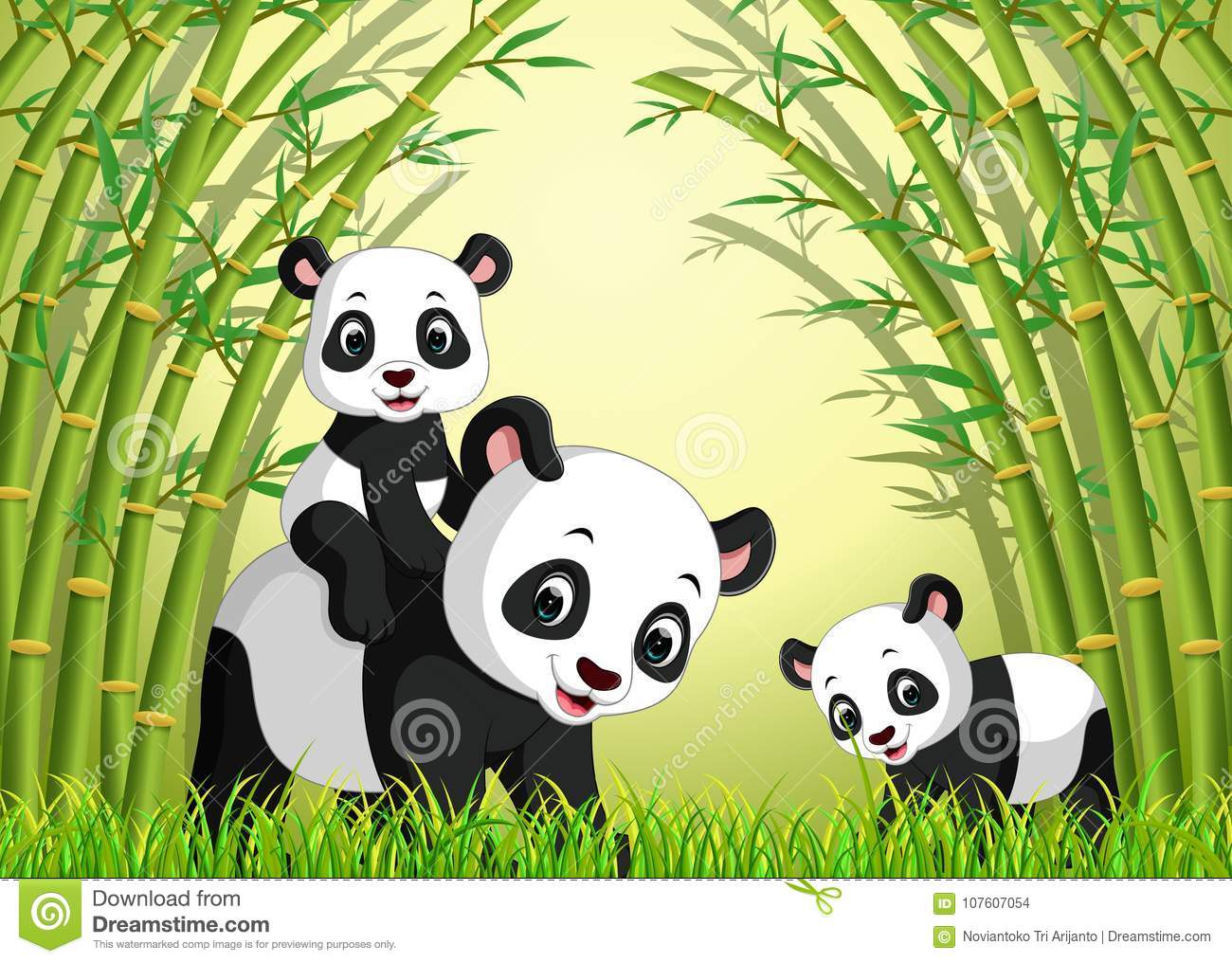 Habitat
Locul în care trăiesc organismele vii se numește habitat – casa lor. Un habitat susține viața organismelor care trăiesc în el.
     Exemplele de habitate includ mlaștini, păduri, mări, jungle, pășuni, lacuri și multe altele.
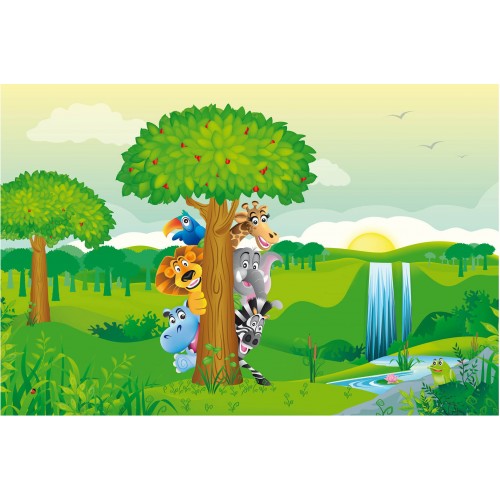 Ecosistem
O colecție de organisme vii care sunt diferite dar pot coexista se numește ecosistem. 
     Exemplele de ecosisteme includ coroanele copacilor dintr-o pădure, râurile, recifele de corali, deșerturile, piscine naturale cu apă de mare, etc.
Mediul
Există multe feluri de medii în lume care susțin specii, habitate și ecosisteme. 

EXEMPLE DE MEDII:
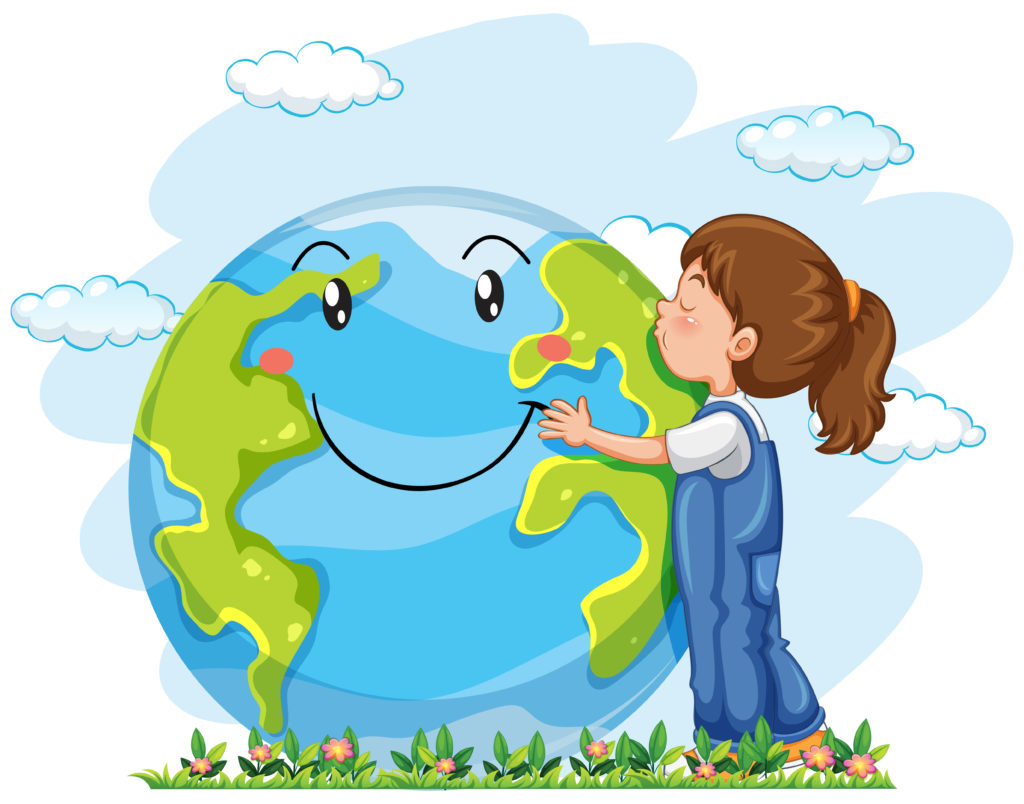 Tundra
Calotă de gheață
Ocean
Deșert
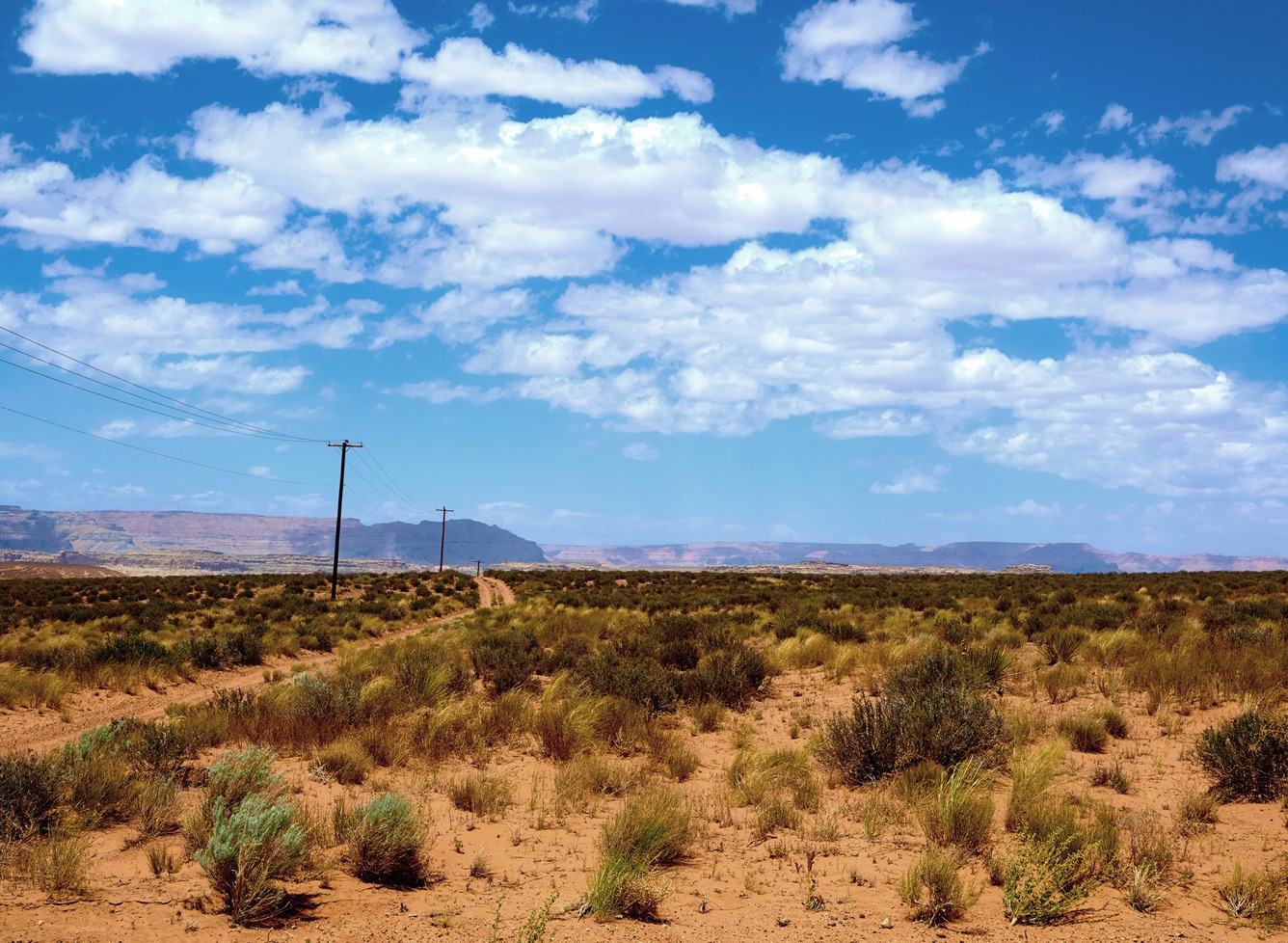 Munte
Pădure